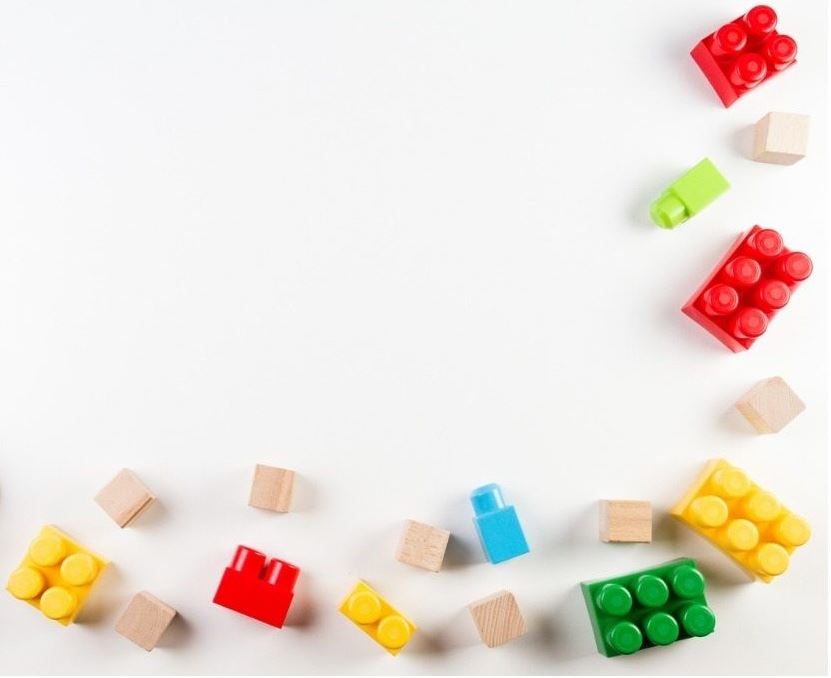 МБДОУ «Детский сад №2»  г.о. Самара
Конструирование 
во второй младшей группе
Подготовила: Немальцева Е.В.
воспитатель
2023 год
Конструирование (от латинского construere - строю, создаю)  -
 творческая деятельность людей, связанная с созданием 
предметного мира и формированием  человеческой культуры.
Детское конструирование - это целенаправленный процесс 
создания различных изделий и построек, в которых взаимосвязь 
частей конструкции определяется способом их соединения 
в осмысленное целое.
Цель: 
- приобщение к конструированию; 
- знакомство с различными видами конструкторов;
- повышение интереса детей к созданию конструкций и моделей;
- совершенствование конструкторских умений и навыков; 
- развитие творческого потенциала детей; 
-  предоставление дошкольникам возможности посредством 
творческой деятельности выразить своё отношение к 
окружающему миру.
Конструирование в детском саду один из интереснейших видов 
продуктивной деятельности. 
Важной особенностью конструирования является тесная 
связь с игрой. Дети конструируют не для того, чтобы поставить 
готовое изделие на полку, а для того, чтобы играть, 
и начинают играть уже во время самого процесса конструирования. 
В процессе обучения конструктивной деятельности я 
использую ход игры, задаю свой сценарий развития ролевых 
моментов и в зависимости от игры подбираю уместные 
виды, формы и техники конструирования.
В техническом конструировании дети отображают реально 
существующие объекты, а также придуманные поделки 
по ассоциации с образами из жизни, сказок, мультфильмов. 
Используем мы для этого:
строительный материал
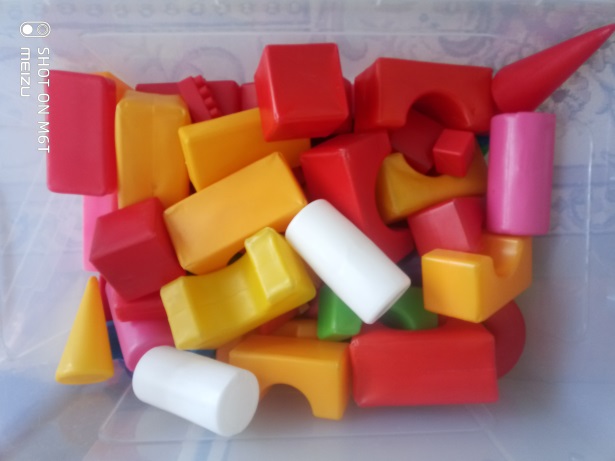 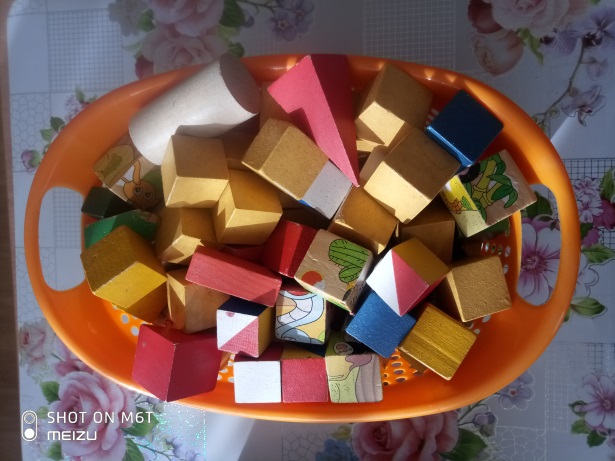 крупногабаритные модульные
 блоки
конструктор
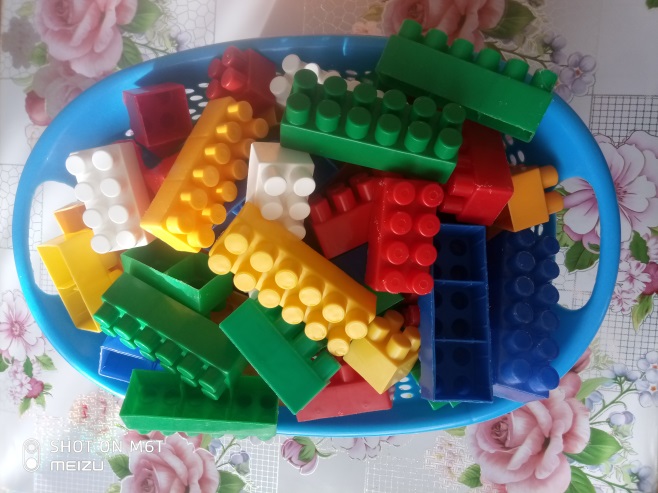 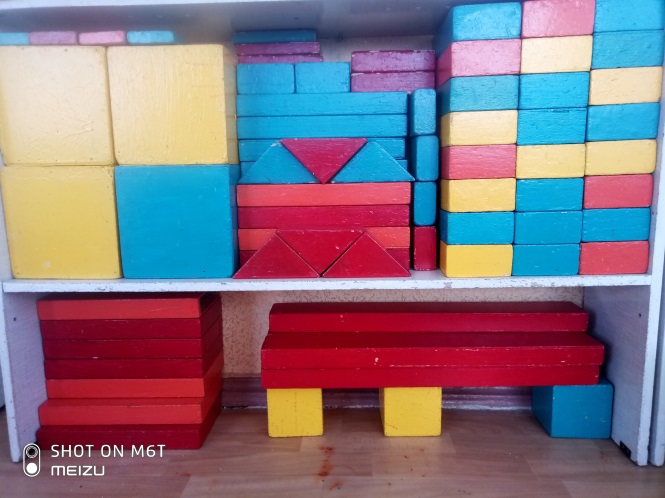 Во второй младшей группе я использую 
конструирование по образцу. 
При работе с малышами  большое внимание 
уделяю предварительному обследованию образца, выделению 
его составных частей.
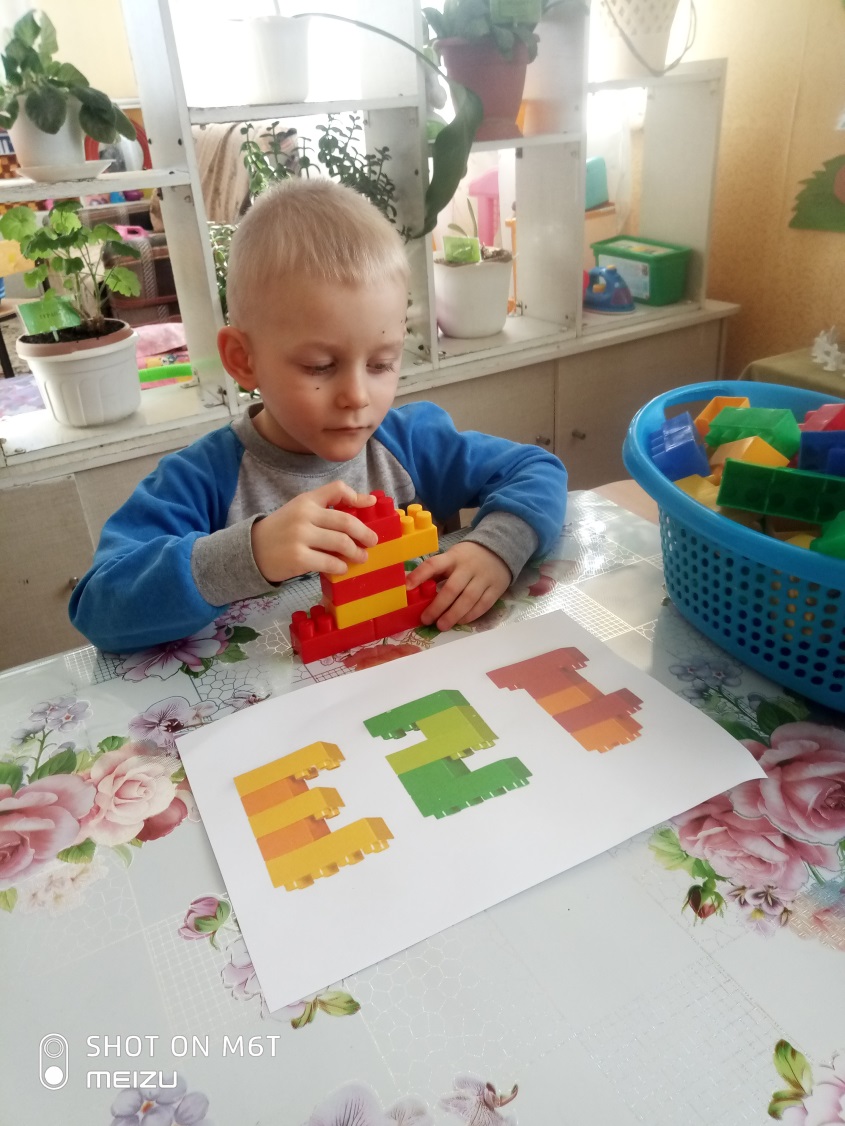 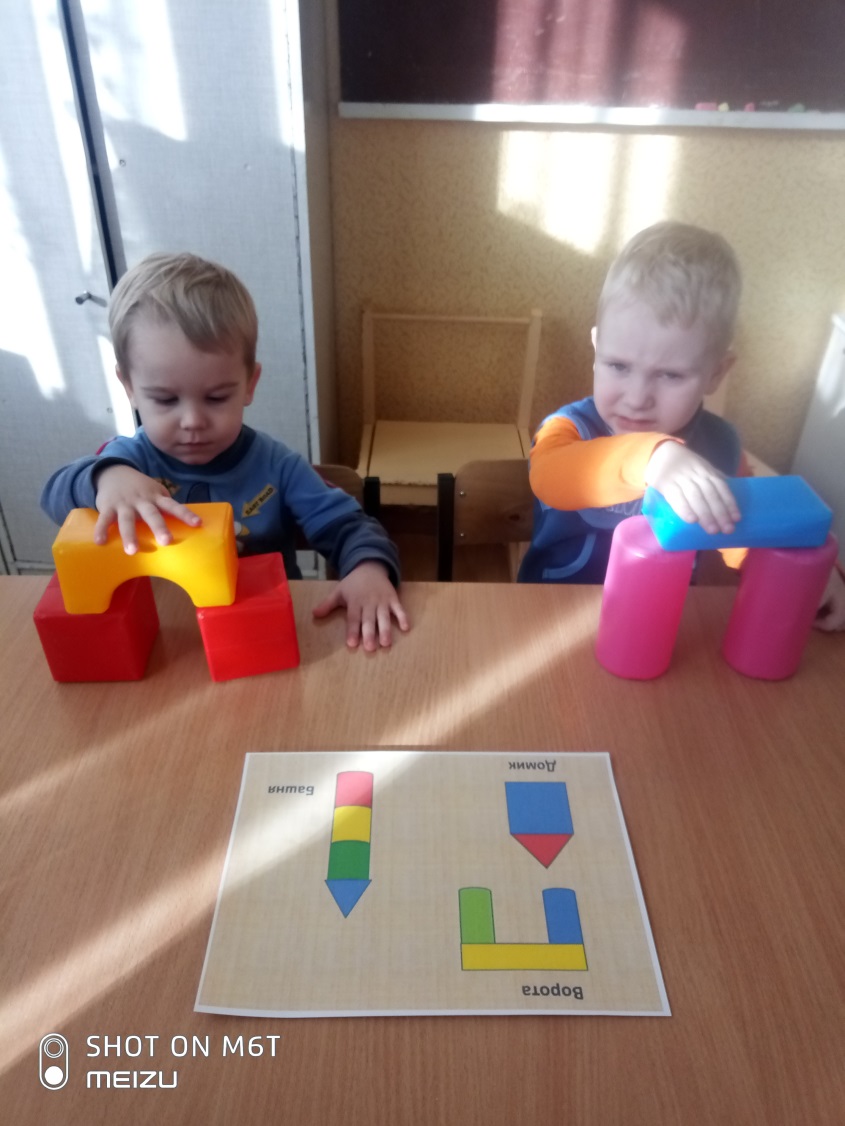 Чтобы вызвать у дошкольников интерес к постройкам,
 я показывает, как с ними можно играть, предоставляю 
подходящие игрушки, помогаю придать игре новое содержание, 
направить её сюжет.
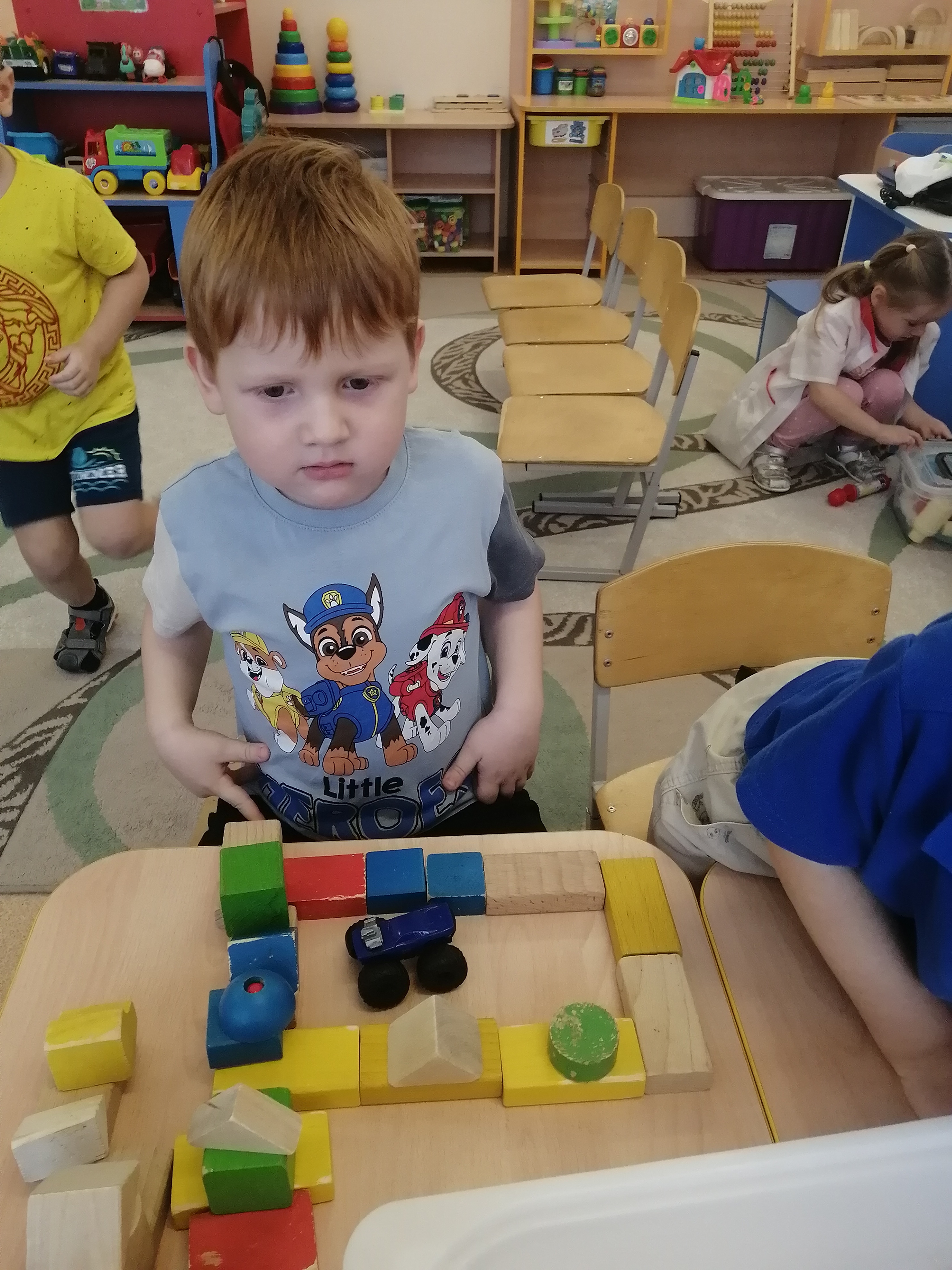 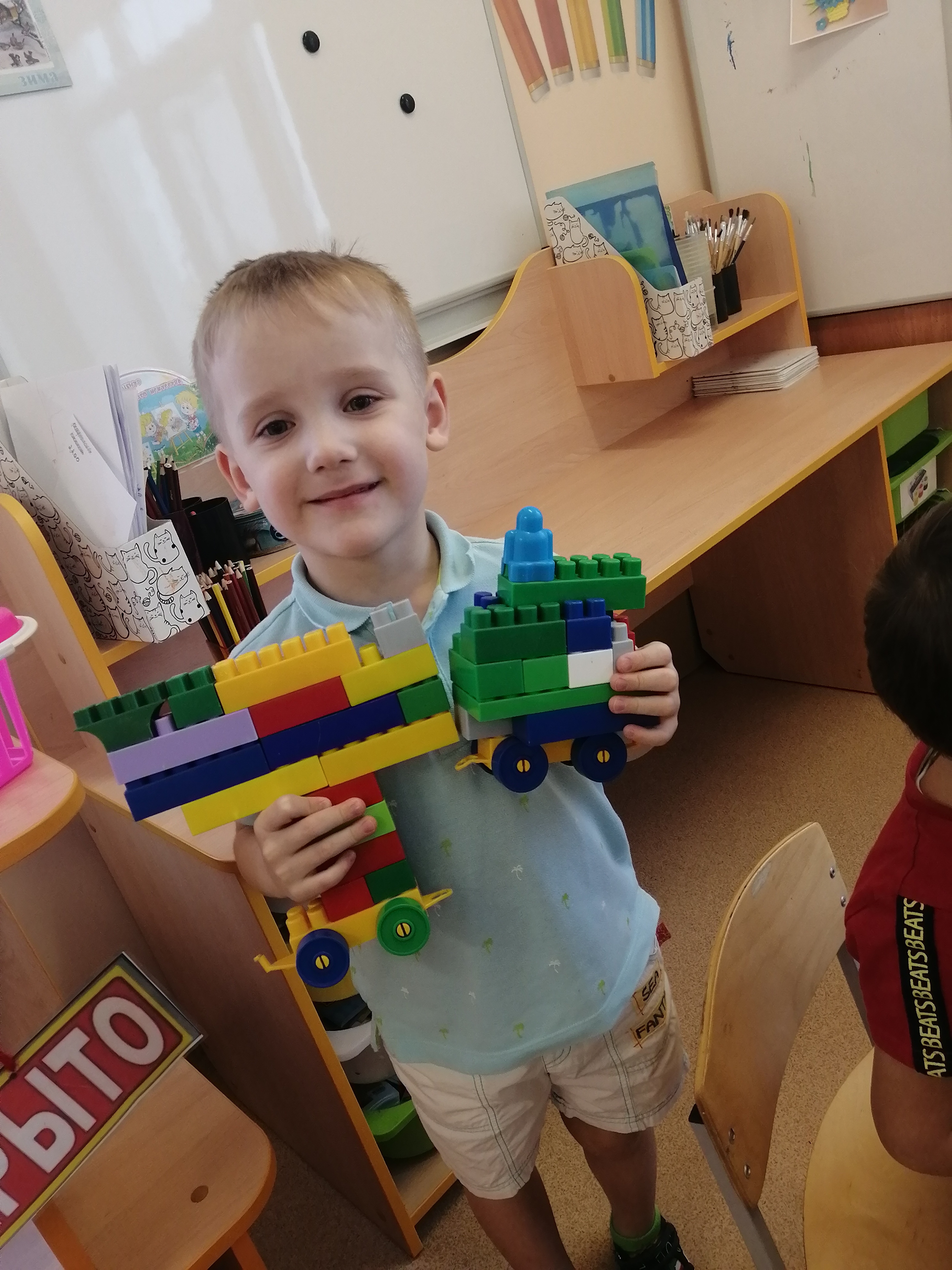 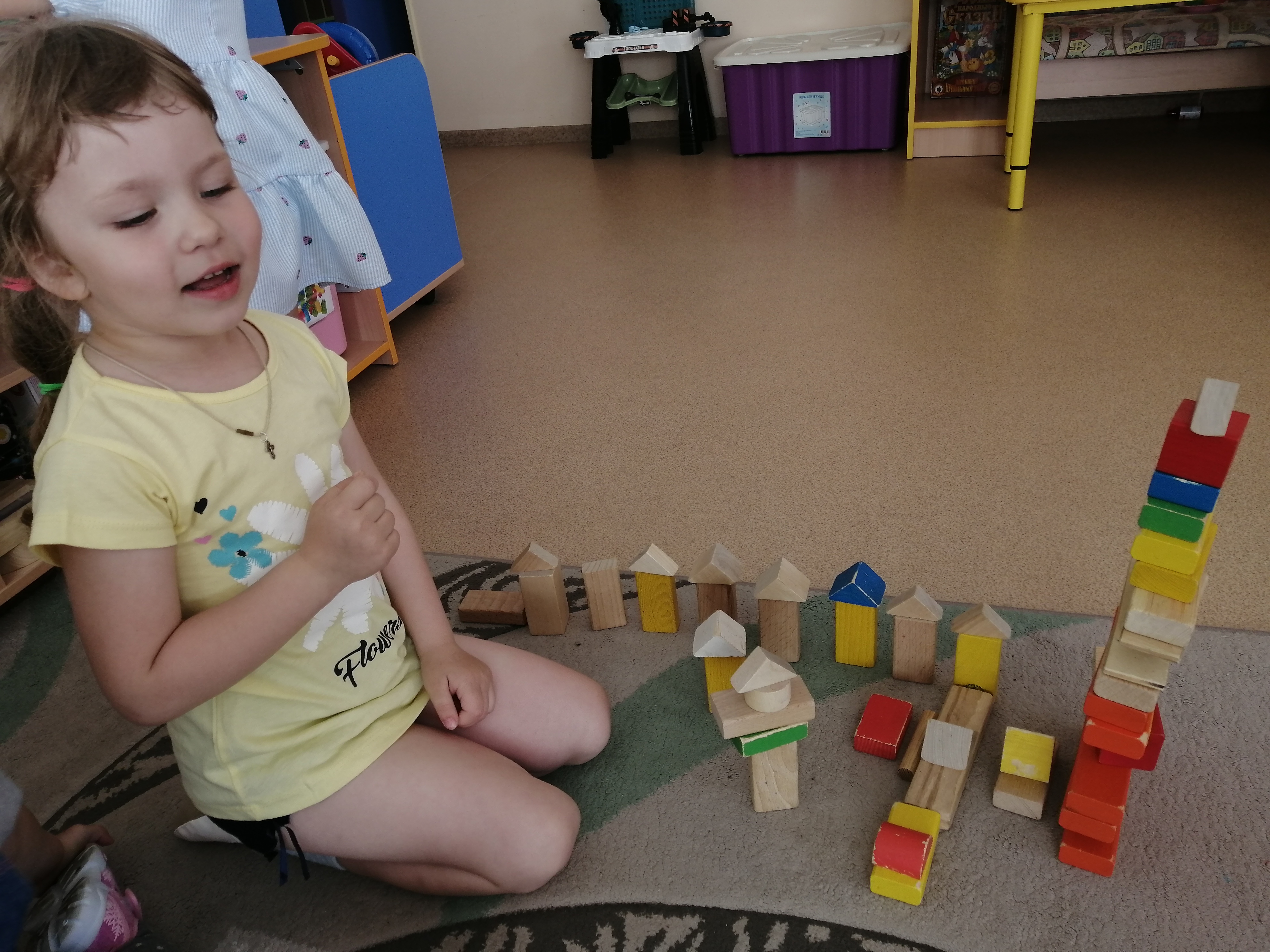 Обучая детей конструированию по показу, я формирую 
у детей  умение анализировать мои действия и на основе этого 
анализа строить практическую деятельность. 
Этот способ конструирования подходит для организации 
сюжетно-ролевой игры.
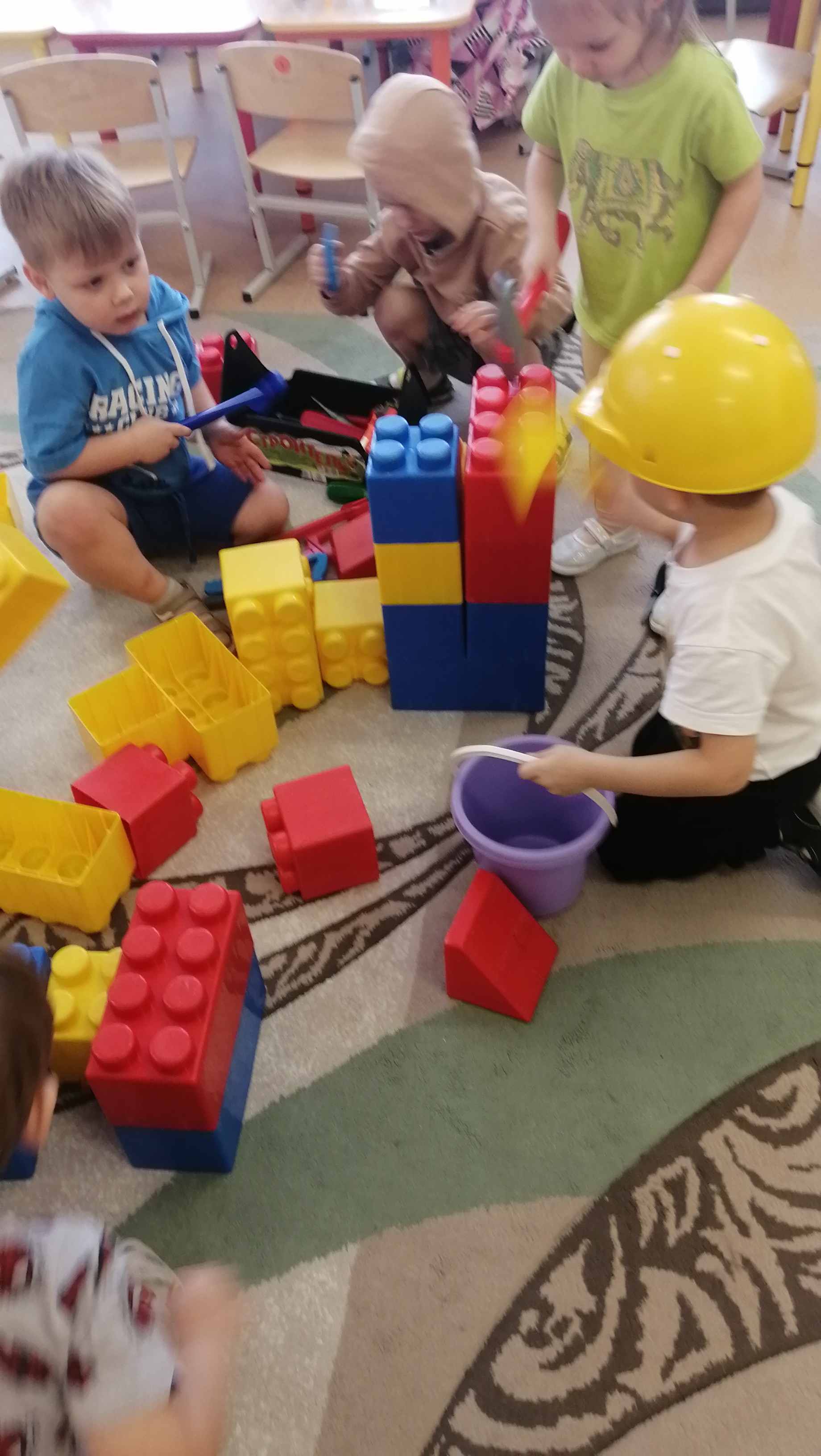 Очень часто дети в самостоятельной деятельности 
используют конструирование по замыслу. 
Данная форма конструирования позволяет  самостоятельно и 
творчески использовать знания и умения, полученные 
в процессе других форм конструирования, а также 
разнообразить игровую деятельность.
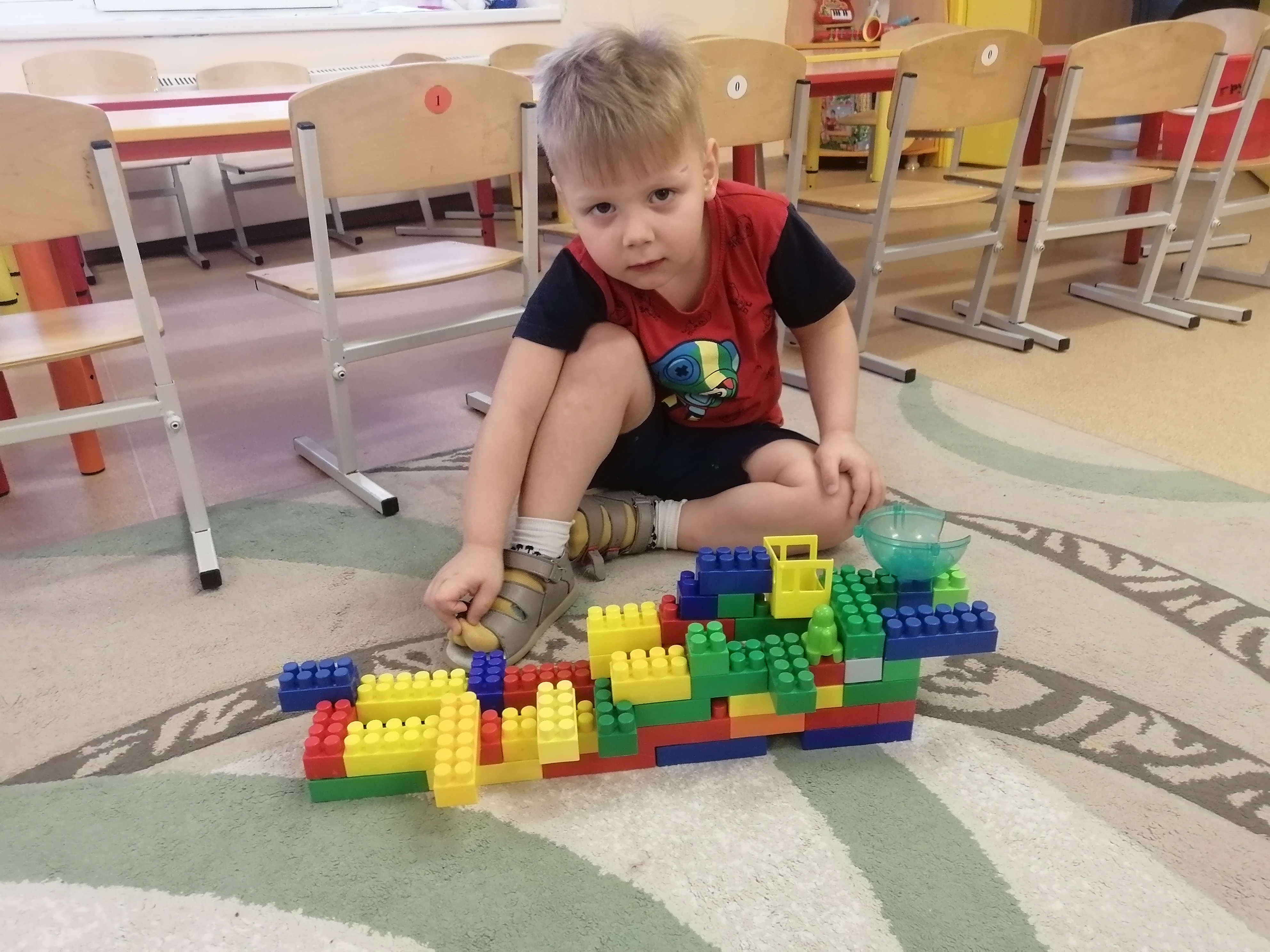 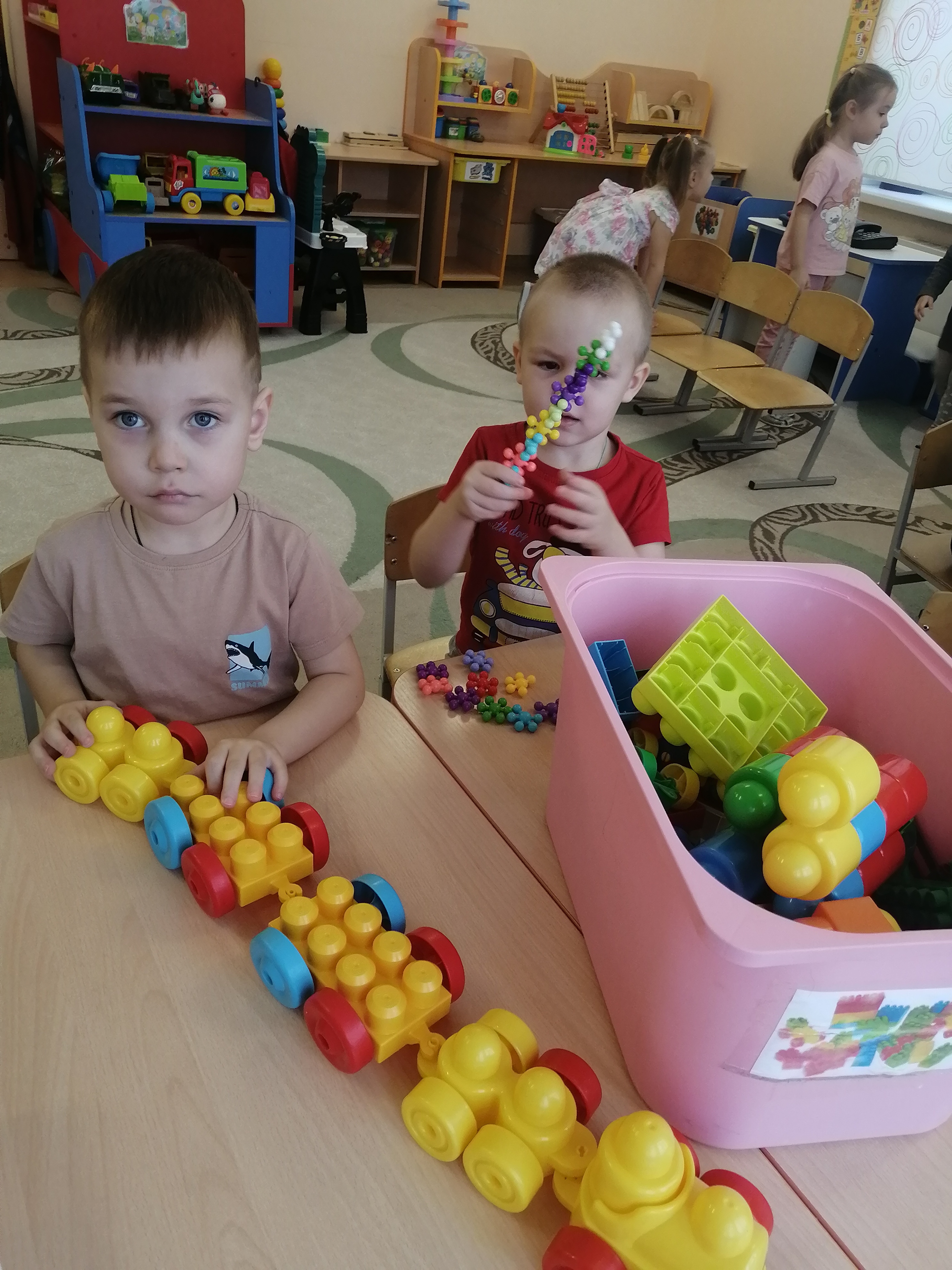 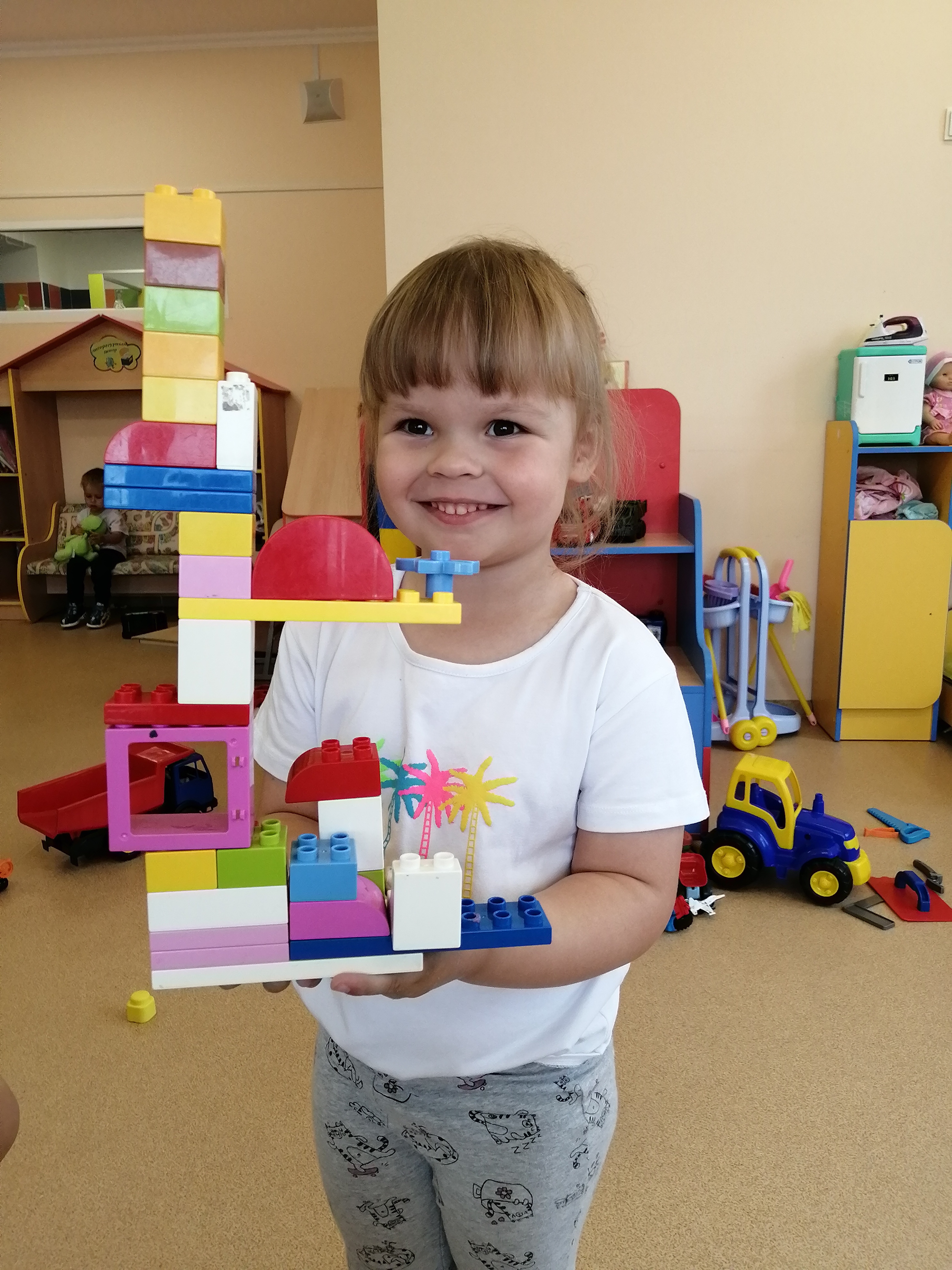 Наряду с другими формами конструктивной деятельности 
я также использую плоскостное конструирование. 
Не смотря на простоту, данный вид деятельности 
позволяет развивать у детей математическое мышление, 
комбинаторику, развивает фантазию и творчество.
Для конструирования можно использовать :
счетные палочки, 
ватные палочки, плоскостной конструктор
мозаику
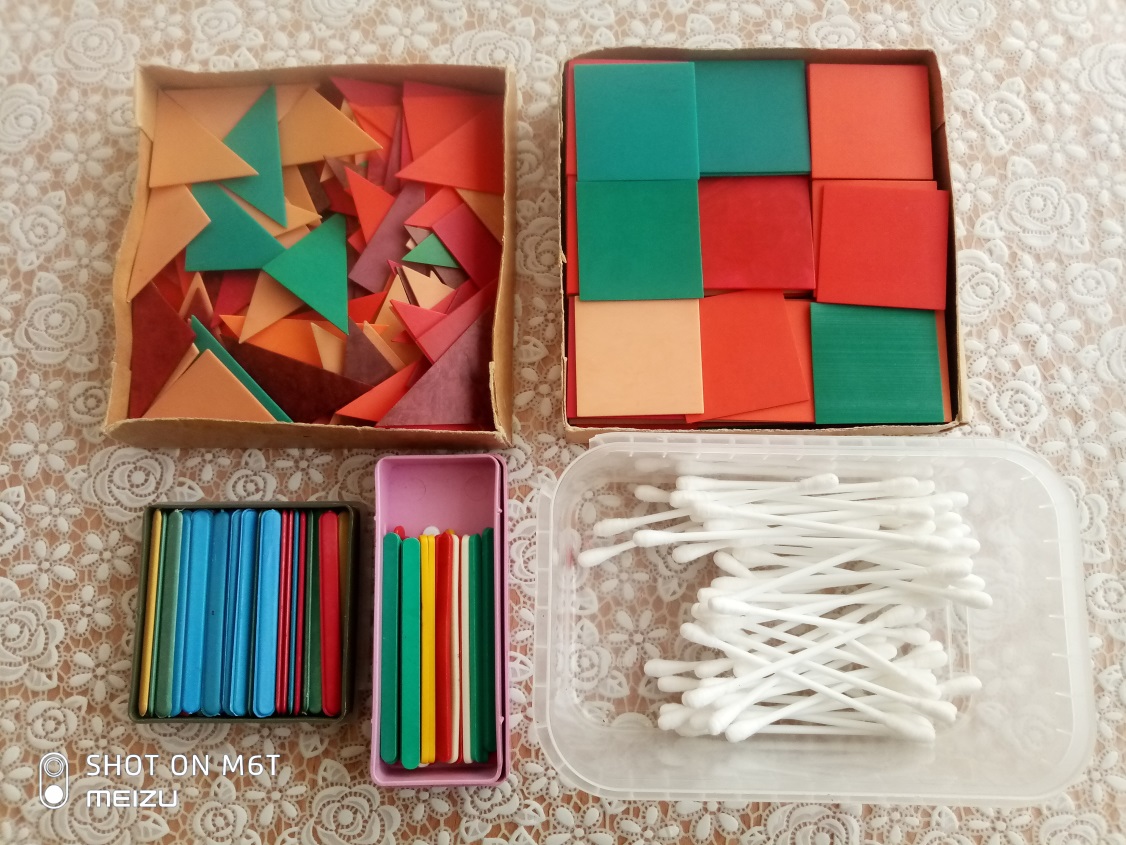 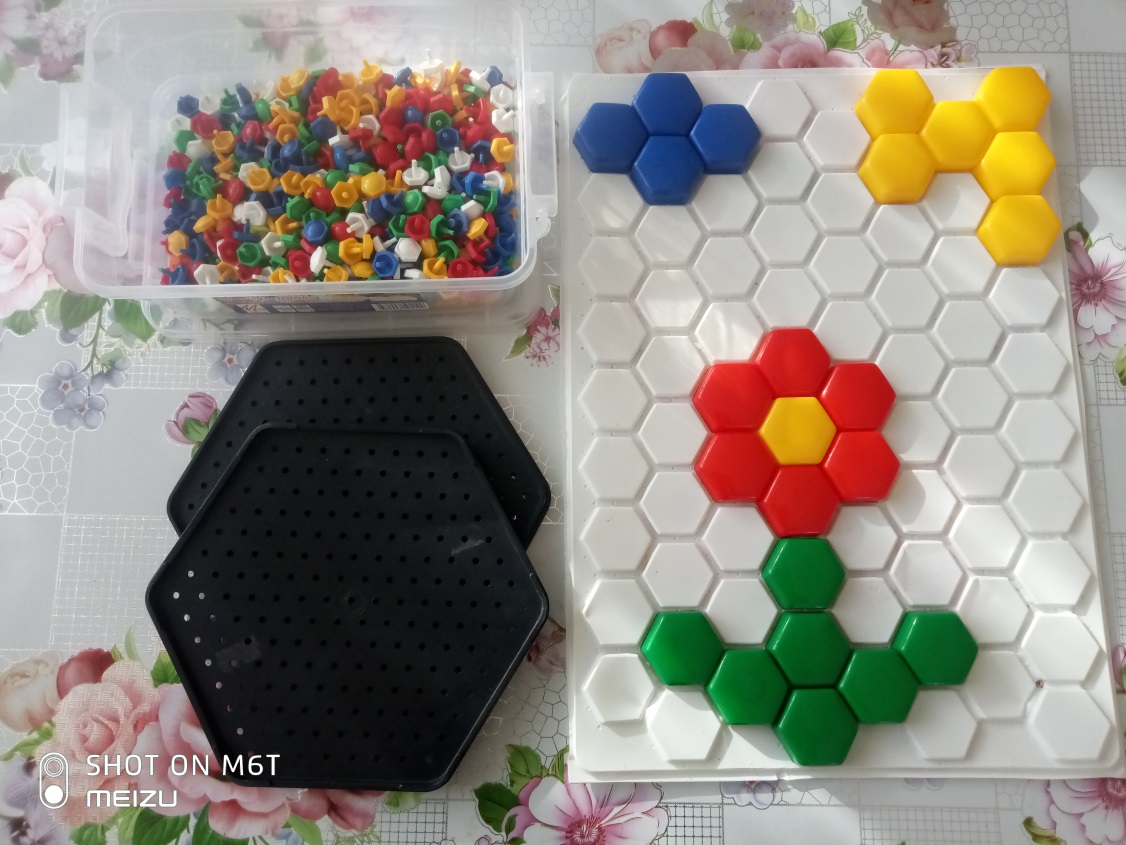 Данные игровые упражнения способствуют формированию 
пространственных представлений и представлений о 
геометрических фигурах и цвете, 
становлению сенсорных эталонов, развитию речи.
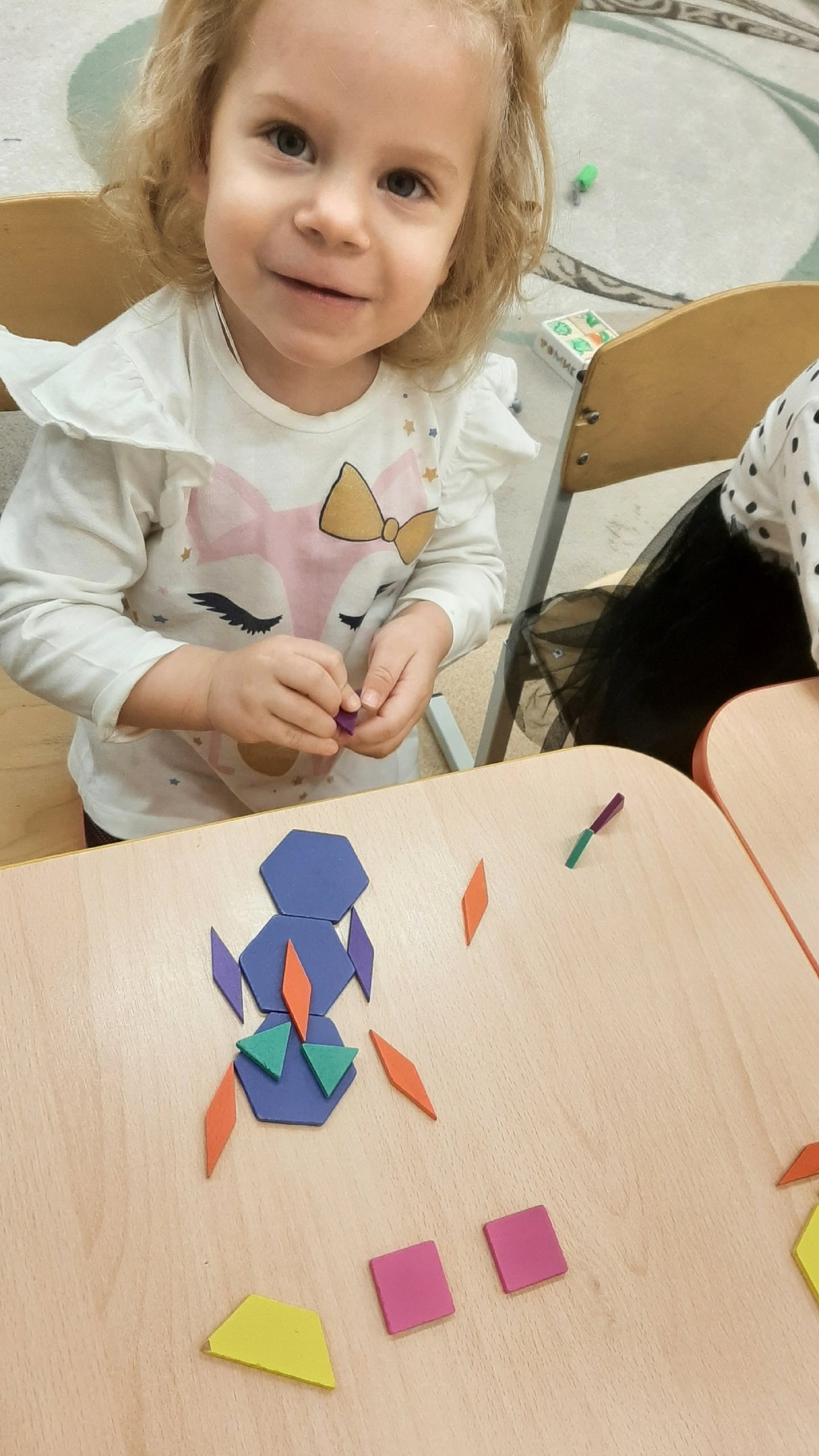 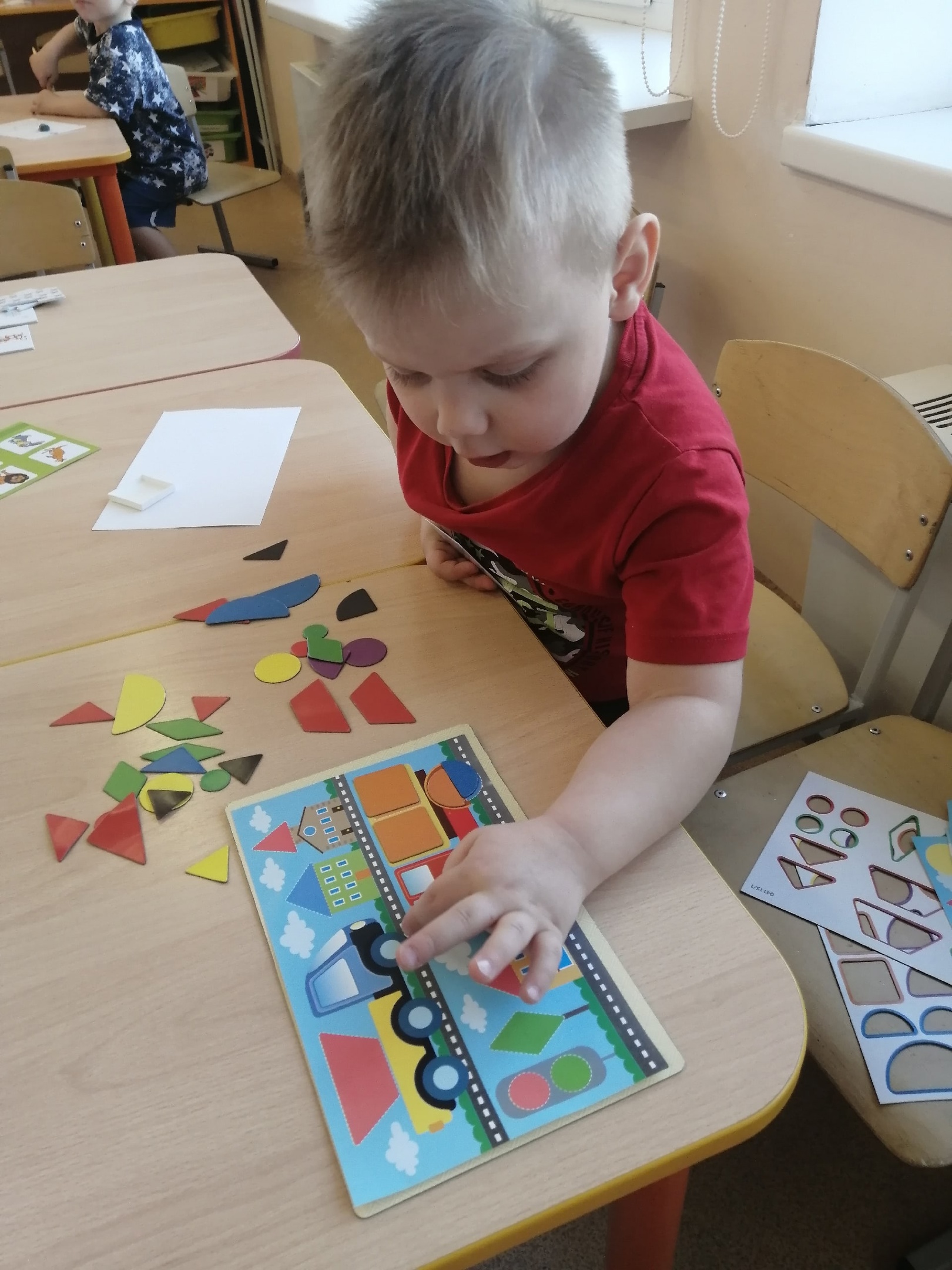 Дети данного возраста с удовольствием играют в 
настольные игры.
С помощью мозаики я способствую развитию мелкой 
моторики рук, координации движений, 
творческого потенциала, речевого развития.
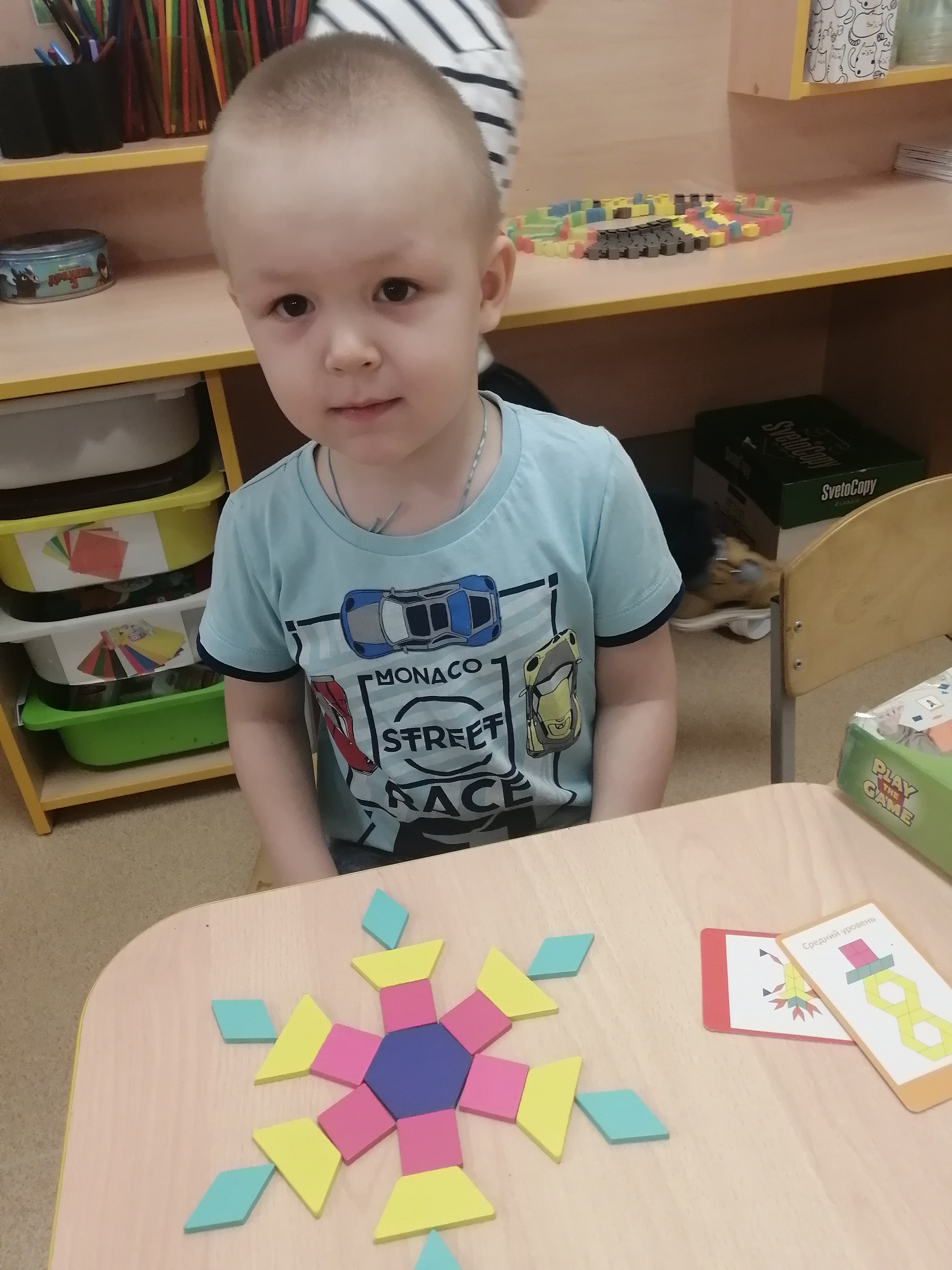 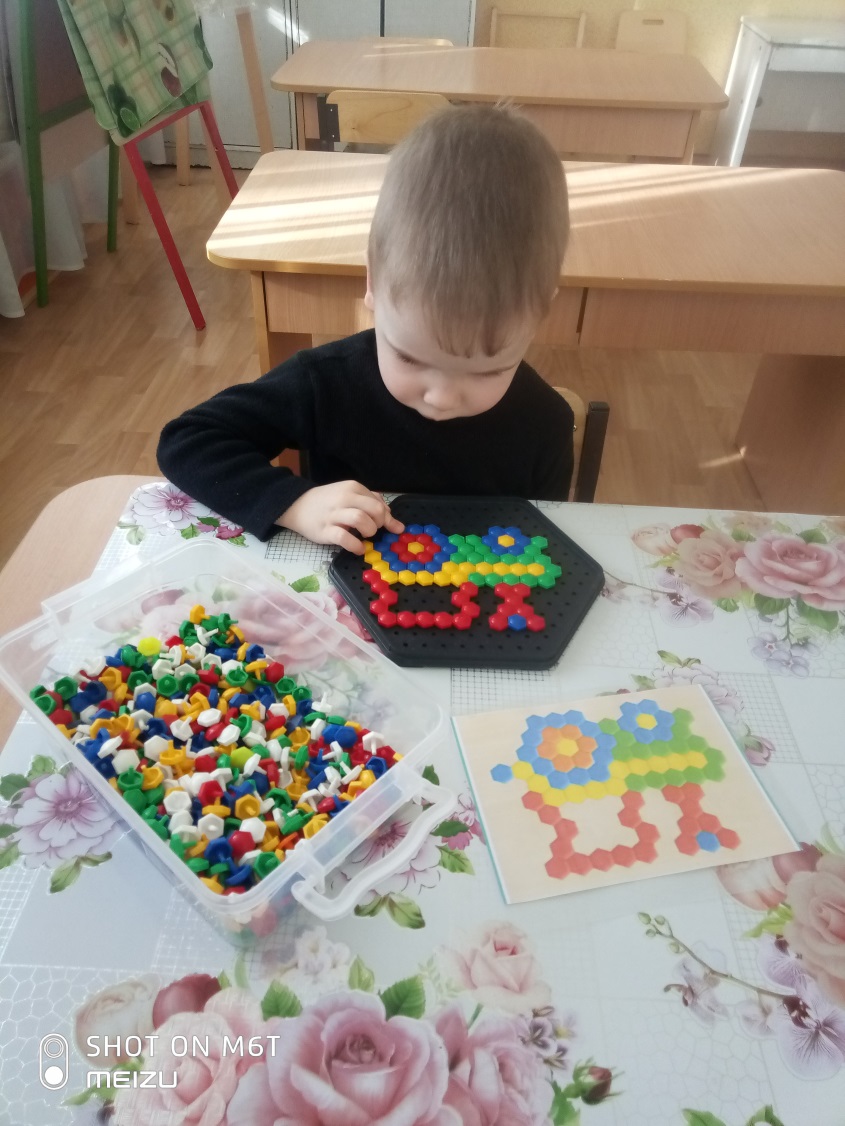 В художественном конструировании дети, создавая образы, 
не только отображают их структуру, но выражают 
своё отношение к ним, передают их характер, пользуясь цветом, формой. 
С помощью данных занятий я способствую развитию 
познавательных, творческих, художественных и сенсорных 
способностей детей.
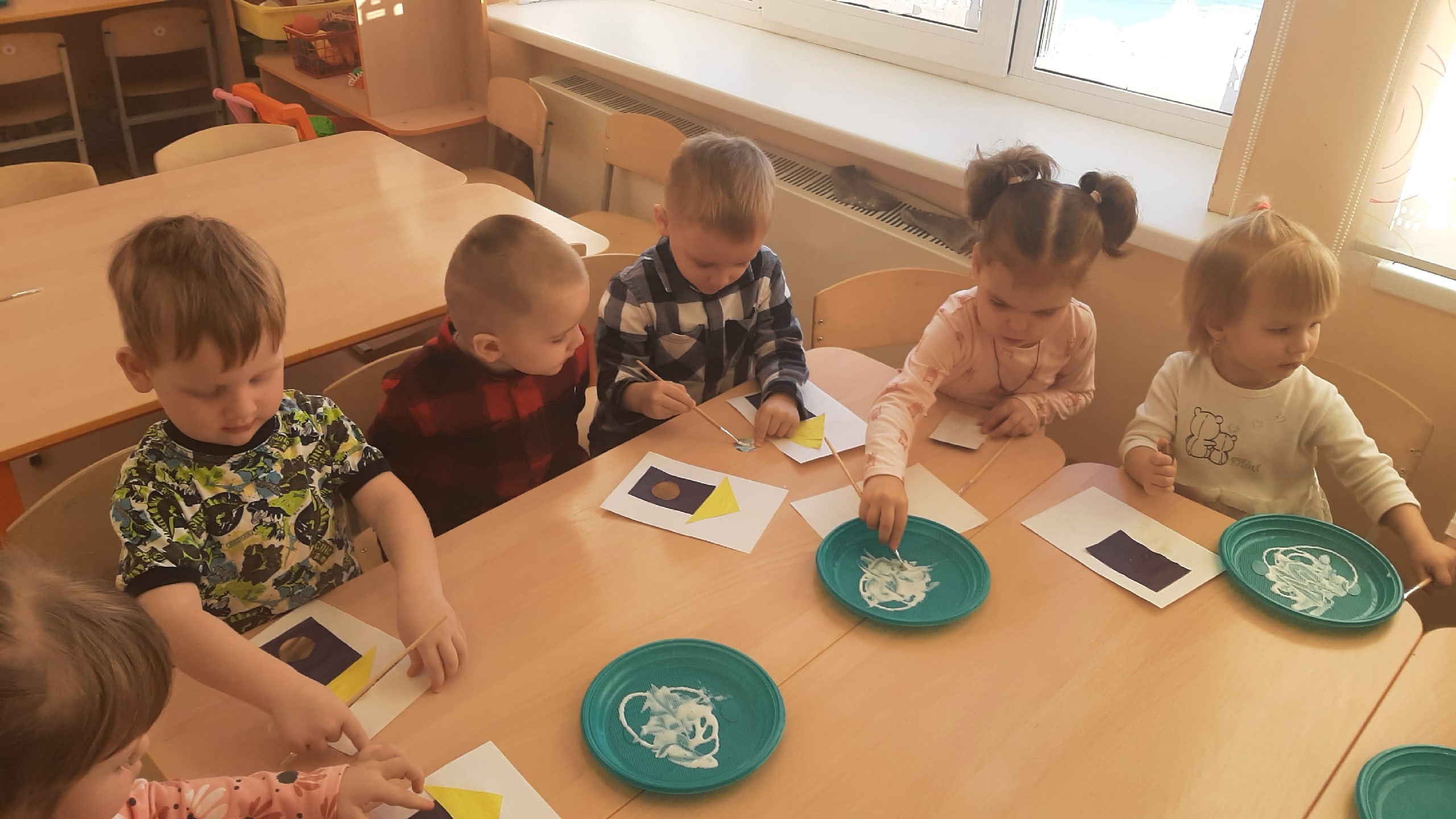 Спасибо за внимание!